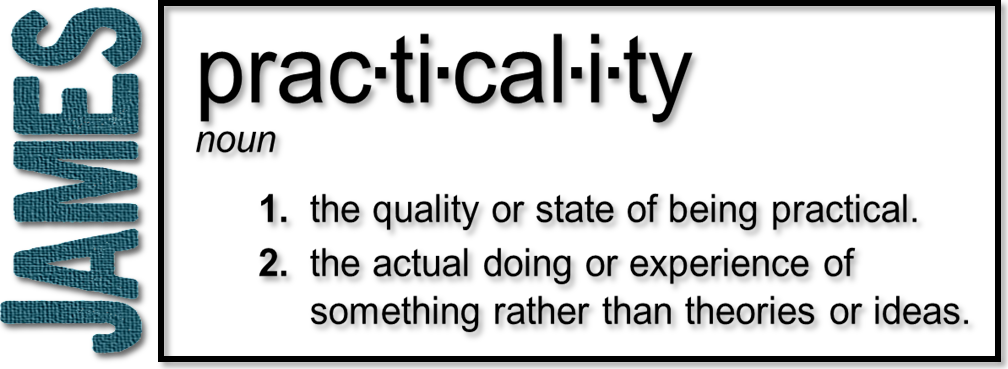 Week 9: Desires and Motives
(James 4:1-10)
Conflict
Galatians 5:17 (NLT)
The sinful nature wants to do evil, which is just the opposite of what the Spirit wants. And the Spirit gives us desires that are the opposite of what the sinful nature desires. These two forces are constantly fighting each other, so you are not free to carry out your good intentions.
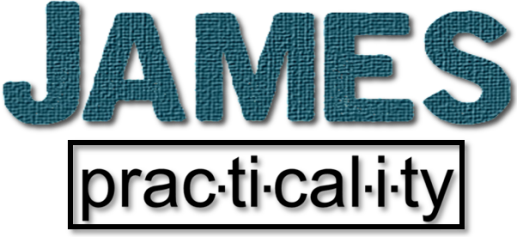 Conflict
Desires (that battle within)
 You want something but don’t get it
 The natural heart of man is never   content
 Kill and covet!
 Whenever lusts and pleasures rule the   heart, conflicts and disputes will   continue
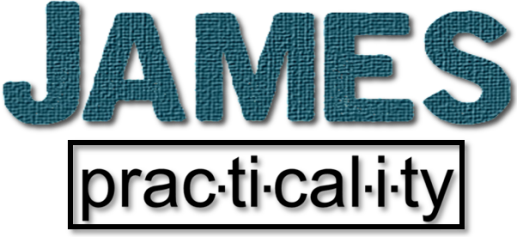 Conflict
Motives (in our prayer life)
 Prayerlessness
 Praying amiss
 selfish prayer
 concerned with pleasures
 The purpose of prayer is not to persuade a reluctant God to do our bidding; it is to align our will with His
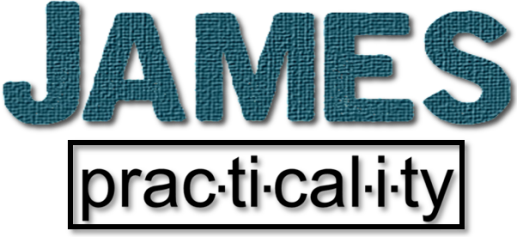 Conflict
Friendship with the world
 Spiritual adultery
 Ezekiel 16:32 “You adulterous wife! You   prefer strangers to your own husband!”
 Polarizing!
 God is jealous
 The Spirit will convict the Christian who   lives in compromise
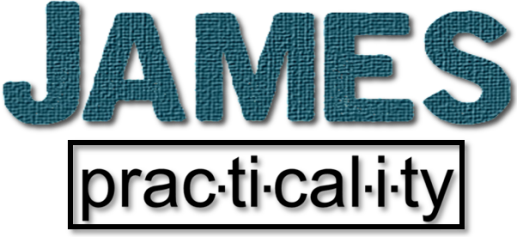 The Solutions for Conflict
More grace!
 By “grace” we are saved and by “more   grace” we are sustained 
Submit and draw near to God
 He promises to draw near to us!
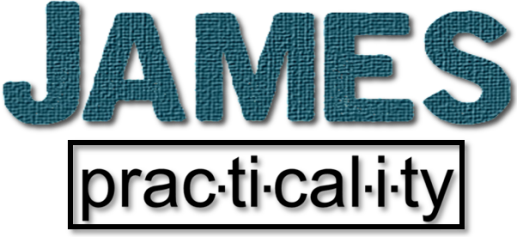 The Solutions for Conflict
Resist the devil
 He promises the devil will flee from us!
Matthew 4:10-11 
10 Jesus said to him, “Away from me, Satan! For it is written: ‘Worship the Lord your God, and serve him only.’” 11 Then the devil left him, and angels came and attended him.
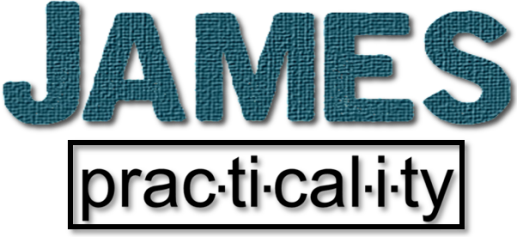 The Solutions for Conflict
Resist the devil
 He promises the devil will flee from us!
 Never try to withstand the enemy   without submission to God 
 Whatever you do, never resist God and   submit to the devil
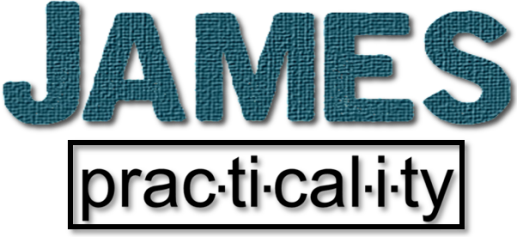 The Solutions for Conflict
Deeply felt repentance 
 Inward and outward cleansing
Humble yourself (in the sight of the Lord) 
 Humility puts us in a position to receive
 God will lift you up!
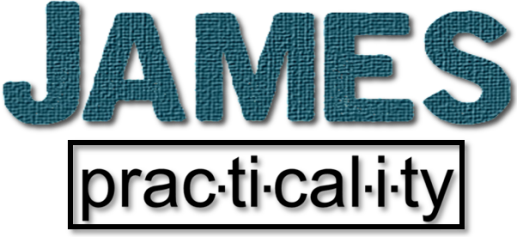